Жилин и Костылин. Обучение сравнительной характеристике героев
Волошина Валентина Петровна, учитель
           русского языка и литературы высшей
           квалификационной категории, 
           МОУ «Средняя общеобразовательная 
           школа № 9 г. Надыма»
Ответить на вопросы
Какой уговор был у Жилина и Костылина, когда они решили ехать без обоза?
Кто нарушил этот уговор и при каких обстоятельствах?
Ответить на вопросы
Как вёл себя Жилин при встрече с врагом? Какое решение он принял?
Кроссвордпо рассказу Л.Н. Толстого«Кавказский пленник»
Какой приём использует автор для
характеристики героев ?
В какое время года происходят
события, описанные в рассказе?
Что мешает Жилину 
бежать из плена?
Назовите имя главной героини рассказа
Кто главный герой рассказа?
Что делал для детей Жилин?
Д    и     н     а
Ж    и    л    и     н
о    с     е     н     ь    ю
и     г     р     у    ш     к     и
а    н     т     и     т     е      з     а
к    о    л    о     д     к     и
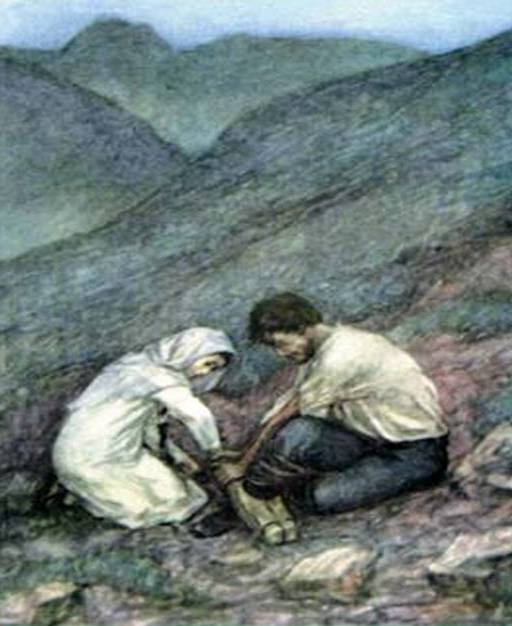 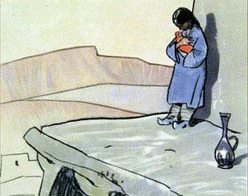 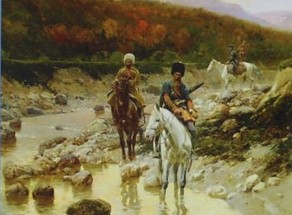 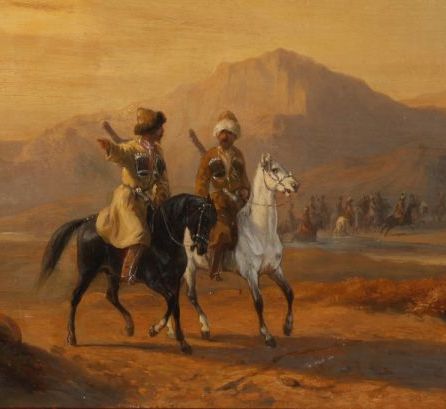 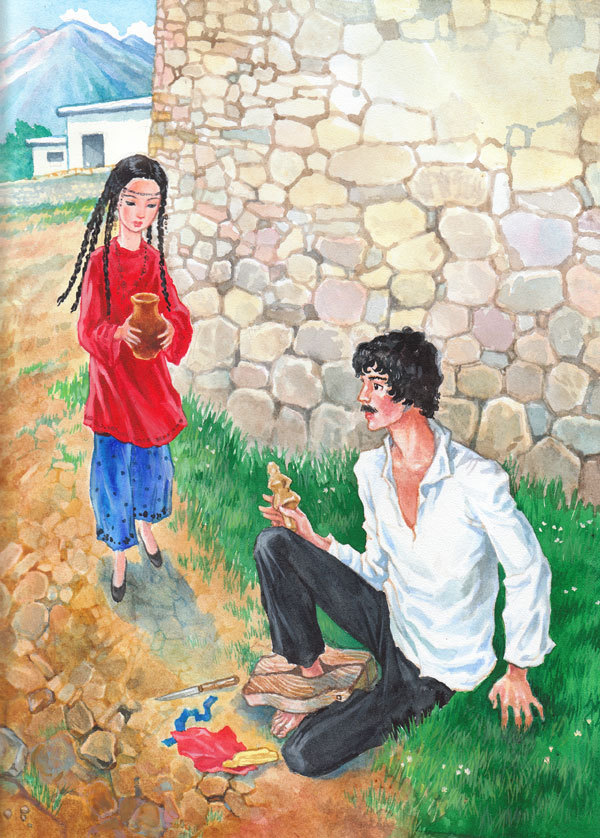 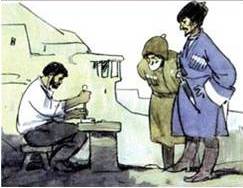 Электронная физкультминутка
для глаз
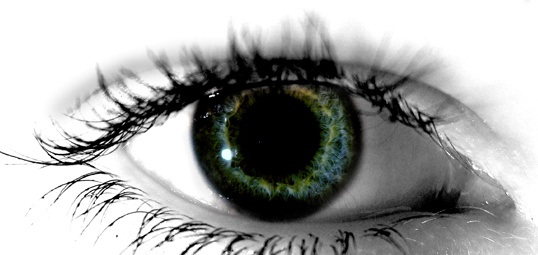 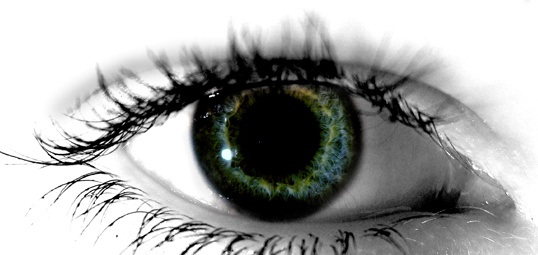 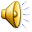 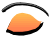 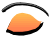 Проблема
Почему Л.Н. Толстой назвал рассказ «Кавказский пленник», а не «Кавказские пленники»?
Ответить на вопросы
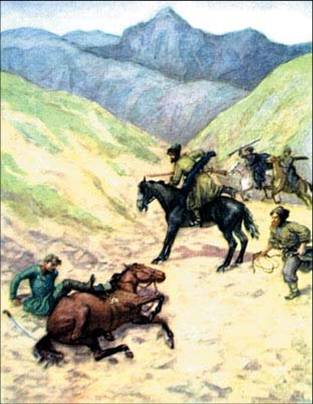 В каком эпизоде сравнивается поведение Жилина и Костылина?
«Говорящие фамилии»
Жилин- (жила) – прочное
окончание мышц; жилистый – сильный.
Костылин – (костыль) – палка для хромых. Подкостыливает – плетётся помаленьку.
Анализ эпизода«В плену»
Как ведут себя герои  при встрече с врагом?
 Чем отличается поведение Жилина и Костылина в плену?
Анализ эпизода«Первый побег»
Почему первый побег пленников был неудачным? 
Как бы поступил Костылин на месте Жилина?
Анализ эпизода«Путь домой»
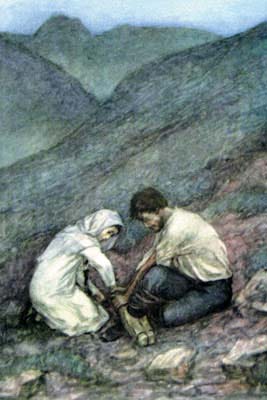 Каким показан Жилин в момент расставания с Костылиным? 
Почему Дина помогла Жилину?
Сделайте вывод.

Нарисуйте словесный портрет Жилина и Костылина.
Как вы относитесь к Жилину и Костылину?
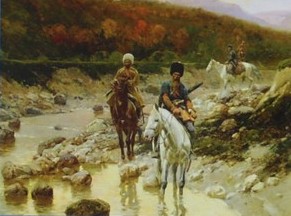 Рефлексия
Что нового узнали на уроке?
Чему научились?
Оцените свою работу на уроке.
На дом 
     Напишите сочинение
  на «4», «5» - «Жилин и Костылин: разные судьбы». 
на «3», «4» - «Как Дина помогла Жилину?»
Использованные ресурсы
Шаблон мой
http://onothe.ucoz.net/news/sk   На склоне в кандалах  (фон шаблона)
http://www.stihi.ru/2012/07/04…  Помощь Дины (фон шаблона)
http://illustrators.ru/illustr… Дина и Жилин
http://freebtt.net/%D0%BB%D0%B  Жилин и Костылин
http://www.bookvoed.ru/one_pic… Жилин и Костылин
http://900igr.net/fotografii/l…  Дина на крыше
http://900igr.net/fotografii/l…  Жилин- мастер
http://www.pushkinmuseum.ru/   Всадники